STUDIUM A PRAXE V ZAHRANIČNÍ
aneb Jak na to?
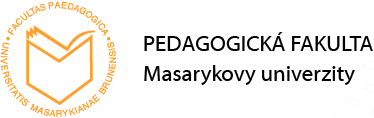 PRACOVIŠTĚ ZODPOVĚDNÉ ZA ORGANIZACI ZAHRANIČNÍCH POBYTŮ
Na MU:
 Centrum zahraničních studií
 Oddělení zahraničních vztahů fakulty
 Oboroví koordinátoři programu Erasmus 

 Mimo MU
 Národní agentura evropských programů 
 Dům zahraničních služeb 
 Fulbrightova komise 
 Deutscher Akademischer Austausch Dienst
MOŽNOSTI ZAHRANIČNÍCH POBYTŮ
Studijní pobyty
 Většinou semestrální nebo celoroční pobyty

 Pracovní stáže
 Stáže v oblastech blízkých studijnímu oboru

 Výzkumné pobyty
 Práce v laboratořích, archívech, knihovnách, atd.

 Letní školy
 Odborné nebo jazykové
 V zahraničí nebo v ČR
MOŽNOSTI ZAHRANIČNÍCH POBYTŮ
Podle kterých kritérií se dá vybrat druh pobytu?
 druh pobytů (studijní, výzkumný, pracovní, letní škola…atd.)
 destinace
 finanční podpora
 délka pobytu
 podmínky přihlášení/přijetí
 další…(např. specializace studia)
MOŽNOSTI ZAHRANIČNÍCH POBYTŮ
Jak najít možnosti zahraničních pobytů?
 leták mobilitního týdne
 www stránky CZS (http://czs.muni.cz) 
 filtr mobilitních možností
 měsíční newsletter CZS
 IS vývěska
 www stránky zahraničních oddělení fakult
 www stránky agentur
 www stránky AIA (www.zahranici-stipendium.cz)
 EU portál (www.scholarshipportal.eu)
MOŽNOSTI ZAHRANIČNÍCH POBYTŮ
Programy umožňující pobyty v Evropě
ERASMUS+ (LLP) 
Studijní pobyty, pracovní stáže 
CEEPUS + freemover CEEPUS
Fond na stipendia SCIEX-NMCh
AKTION
Mezivládní dohody
Granty pro freemovers
Utrecht Network
Visegrádská stipendia
Norské fondy a fondy EHP
MOŽNOSTI ZAHRANIČNÍCH POBYTŮ
Programy umožňující pobyty mimo Evropu
Mezivládní dohody
Granty pro freemovers
Studium na partnerských univerzitách
ISEP
Erasmus Mundus Aktivita II
Fulbrightova stipendia
Specifická stipendia
DOPORUČENÍ
Registrace na zasílání newsletteru CZS 
 Chytře si vybrat! (nejenom podle destinací…)
 Včas! (informovat, plánovat, přihlásit, vyřídit administrativně…atd.)
 Kvalitní přihláška!
 Dobrý akademický plán (náplň pobytu, řešit otázku uznávání a hlavně, neprodloužit dobu studia!)
 Zapojit se do dalších aktivit CZS/ISC/fakulta
STIPENDIJNÍ PROGRAM NA PODPORU STUDIJNÍCH POBYTŮ
www.ped.muni.cz
 studium
 stipendia
	  vyhlášené stipendijní programy
		- Podpora studijních pobytů
Podpora účasti studentů na zahraničních nebo domácích vzdělávacích akcích nebo stážích v institucích, které se bezprostředně vztahují k předmětu studia.
STIPENDIJNÍ PROGRAM NA PODPORU STUDIJNÍCH POBYTŮ
Určeno studentům Bc, Mgr, DSP v prezenční i kombinované formě studia
! Cílem programu není podpora studentů na jazykových kurzech, znalost cizího jazyka je předpokladem pro podporu daného studijního pobytu.
STIPENDIJNÍ PROGRAM NA PODPORU STUDIJNÍCH POBYTŮ
PODMÍNKY PŘIZNÁNÍ STIPENDIA
pozvání příslušného pracoviště nebo pozvánka
předložení žádosti se souhlasem školitele a vedoucího katedry v písemné i elektronické podobě minimálně šest týdnů před plánovaným odjezdem na studijní pobyt
(prospěch, opakování předmětů, studijní aktivity apod.)
STIPENDIJNÍ PROGRAM NA PODPORU STUDIJNÍCH POBYTŮ
VÝŠE PODPORY
Zahraniční pobyt: max. 10 000 Kč
náklady na dopravu (až do výše 100%),
účastnický poplatek (až do výše 100%)
náklady na ubytování (až do výše 50%, ve výjimečných a odůvodněných případech až 100%). 
Část nákladů na ubytování a stravování si studenti hradí z vlastních prostředků. 
Stipendium nezahrnuje kapesné.
STIPENDIJNÍ PROGRAM NA PODPORU STUDIJNÍCH POBYTŮ
PŘED ODJEZDEM
Student předloží vyplněnou žádost o stipendium + předběžnou kalkulaci cestovních nákladů
PO NÁVRATU
Student dodá:
Závěrečnou zprávu
Originály dokladů
Fotodokumentaci
KOORDINÁTOŘI NA KATEDRÁCH PDF
EVIDENCE ZAHRANIČNÍCH POBYTŮ
LEGISLATIVA
Směrnice MU č. 8/ 2011
Metodický pokyn Centra zahraniční spolupráce č. 1/ 2014
Pokyn děkana č. 4/ 2012
EVIDENCE ZAHRANIČNÍCH POBYTŮ
pobyty delší než 14 dnů – povinnost evidence

PŘED VÝJEZDEM
IS MU  Student  Během studia  Stáže a pobyty  Založit novou stáž, studijní nebo pracovní pobyt
DO 5 TÝDNŮ OD ZAHÁJENÍ STÁŽE
Sken Learning Agreementu / Training Agreementu
EVIDENCE ZAHRANIČNÍCH POBYTŮ
BĚHEM POBYTU
Changes to Learning Agreement
EVIDENCE ZAHRANIČNÍCH POBYTŮ
PO UKONČENÍ STÁŽE
Confirmation of Studies / Confirmation of Placement Period (do 10 dnů)
Transcript of Records (pouze studijní pobyty) (do 30 dnů)
Žádost o uznání předmětů ze zahraničí
ŽÁDOST O UZNÁNÍ PŘEDMĚTŮ ZE ZAHRANIČÍ
Všechny úspěšně absolvované předměty
prostřednictvím aplikace v IS
NA CO SI DÁT POZOR
malá a velká písmena (zakončení z, hodnocení Z / zakončení k, hodnocení P, hodnocení A, B, C, D, E)
žádost uložit
žádost podat
MOHLO BY VÁS ZAJÍMAT
Databáze zkušeností - Erasmus
http://erasmus-databaze.naep.cz/modules/erasmus/
Databáze zkušeností – ostatní pobyty
https://isois.ois.muni.cz/public/databaze-zkusenosti/
Mobilitní týden
http://czs.muni.cz/cs/udalosti/668-kapni-bozskou-mobilitni-tyden
Děkuji za pozornost!
Mgr. Ivana Hovořáková
Poříčí 7, přízemí
Úřední hodiny: po-pá 10:00-11:00
Telefon: 549 49 1606
Email: hovorakova@ped.muni.cz